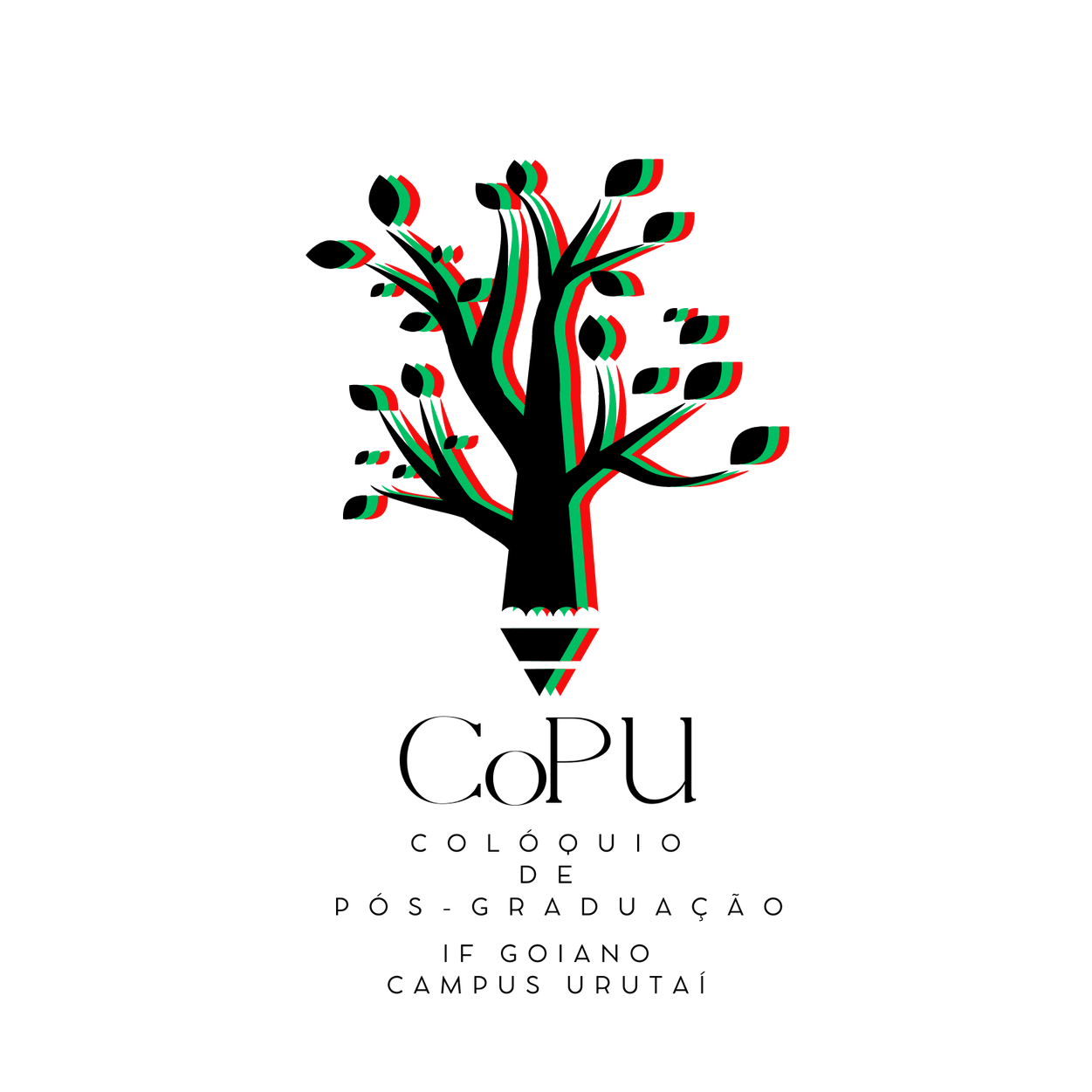 III Colóquio da Pós-Graduação
IF Goiano - Campus Urutai
Título do trabalho Arial, negrito, corpo 72pt, podendo ser reduzido para até corpo 60, caso a quantidade de texto ultrapasse o espaço delimitado
Nomes dos autores: arial, negrito, corpo 40pt, numerados em sobrescrito de acordo com a instituição
1
1
Instituições; unidade acadêmica e endereço eletrônico do autor de correspondência e do apresentador: arial, regular, corpo 30pt
INTRODUÇÃO
RESULTADOS E DISCUSSÃO
Lorem ipsum dolor sit amet, consectetur adipiscing elit. Morbi auctor, elit eget pharetra condimentum, diam erat consequat nunc, ac rutrum lacus tellus ut nisl. Etiam ullamcorper consectetur libero et tincidunt. Nam eget ex eu odio molestie sollicitudin eget et lacus. Quisque a mi consequat, dapibus quam at, pharetra nunc. Aliquam interdum laoreet urna et congue. Curabitur consectetur, ipsum eget faucibus posuere, nisl metus scelerisque lacus, id suscipit nisi elit nec ligula. Duis hendrerit vitae tellus ac dictum. Aenean pulvinar justo euismod lorem tincidunt blandit. Praesent dignissim tortor molestie ullamcorper fermentum. Mauris neque enim, aliquam in urna vel, molestie malesuada ligula. Praesent dapibus augue id dolor hendrerit scelerisque. Sed euismod vulputate mi non viverra. Fusce urna augue, porta at odio venenatis, laoreet posuere nulla. Phasellus consectetur lacus sit amet lectus iaculis, in malesuada ipsum sollicitudin. Morbi sit amet metus imperdiet dui maximus sollicitudin eget in elit. Fusce elementum elementum leo, et finibus nulla finibus a. Etiam tristique aliquam ligula, vel tristique nulla. Suspendisse rutrum pellentesque accumsan. Aliquam erat volutpat. Mauris bibendum erat turpis, eget varius libero porta nec. Phasellus orci massa, maximus id neque a, sollicitudin euismod elit.
Corpo do texto Arial regular tamanho 32pt, podendo ser reduzido para até 24pt, caso a quantidade de texto ultrapasse o espaço delimitado. Inicie o painel sem recuo de parágrafo, com uma ou duas sentenças que contextualizem o problema em estudo. Apresente de forma clara o(s) objetivo(s). Apresente a metodologia, de forma que fique claro para o leitor não especialista os meios pelos quais foram obtidos os resultados, inclusive de análise de dados (quando houver). Discorra sobre os resultados mais relevantes deste estudo. Não use negrito em nenhuma parte. Nomes científicos devem estar destacados em itálico. Títulos devem ser em fonte Arial regular tamanho 55pt.
METODOLOGIA
Lorem ipsum dolor sit amet, consectetur adipiscing elit. Morbi auctor, elit eget pharetra condimentum, diam erat consequat nunc, ac rutrum lacus tellus ut nisl. Etiam ullamcorper consectetur libero et tincidunt. Nam eget ex eu odio molestie sollicitudin eget et lacus. Quisque a mi consequat, dapibus quam at, pharetra nunc. Aliquam interdum laoreet urna et congue. Curabitur consectetur, ipsum eget faucibus posuere, nisl metus scelerisque lacus, id suscipit nisi elit nec ligula. Duis hendrerit vitae tellus ac dictum. Aenean pulvinar justo euismod lorem tincidunt blandit. Praesent dignissim tortor molestie ullamcorper fermentum. Mauris neque enim, aliquam in urna vel, molestie malesuada ligula. Praesent dapibus augue id dolor hendrerit scelerisque. Sed euismod vulputate mi non viverra. Fusce urna augue, porta at odio venenatis, laoreet posuere nulla. Phasellus consectetur lacus sit amet lectus iaculis, in malesuada ipsum sollicitudin. Morbi pretium in elit et dapibus. Etiam et est sed nibh semper consequat vulputate non felis. Ut metus urna, fringilla at maximus quis, aliquet vel felis. Aenean lobortis mauris non nulla blandit, id venenatis lacus finibus. Nulla in tortor ac eros ullamcorper facilisis. Morbi sit amet metus imperdiet dui maximus sollicitudin eget in elit. Fusce elementum elementum leo, et finibus nulla finibus a. Etiam tristique aliquam ligula, vel tristique nulla. Suspendisse rutrum pellentesque accumsan. Aliquam erat volutpat. Mauris bibendum erat turpis, eget varius libero porta nec.
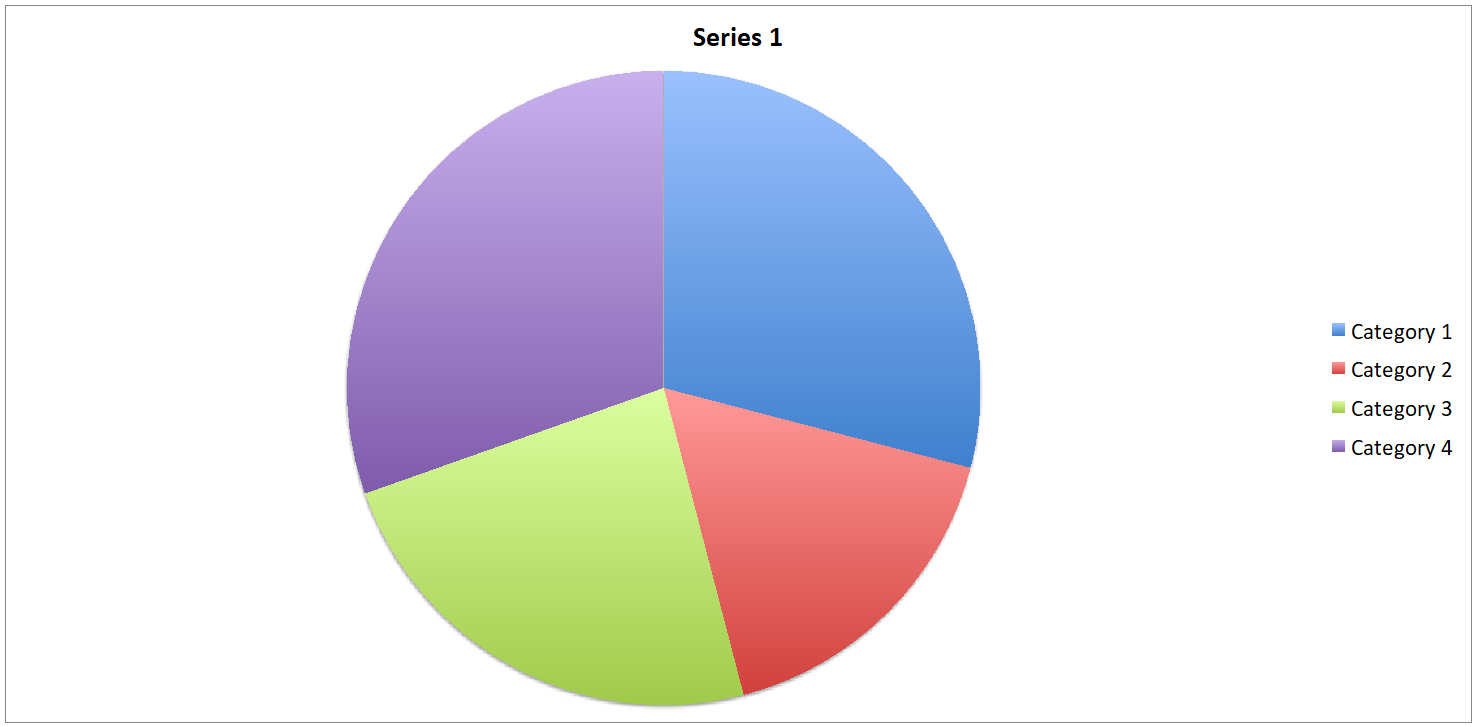 Figura 1. Título
CONCLUSÕES
Lorem ipsum dolor sit amet, consectetur adipiscing elit. Morbi auctor, elit eget pharetra condimentum, diam erat consequat nunc, ac rutrum lacus tellus ut nisl. Etiam ullamcorper consectetur libero et tincidunt. Nam eget ex eu odio molestie sollicitudin eget et lacus. Quisque a mi consequat, dapibus quam at, pharetra nunc. Aliquam interdum laoreet urna et congue.
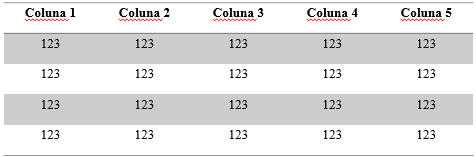 REFERÊNCIAS
Tabela 1. Título
Lorem ipsum dolor sit amet, consectetur adipiscing elit. Morbi auctor, elit eget pharetra condimentum, diam erat consequat nunc, ac rutrum lacus tellus ut nisl.
AGRADECIMENTOS
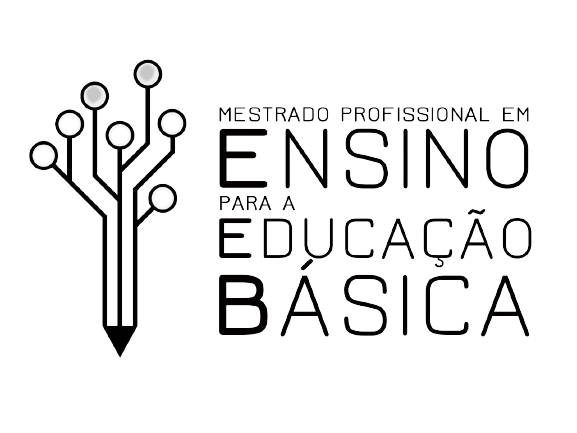 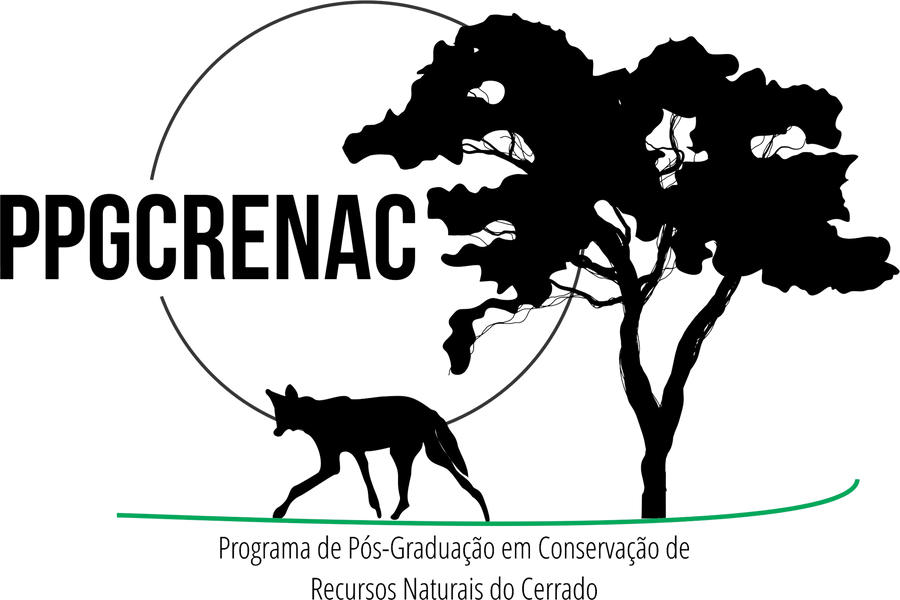 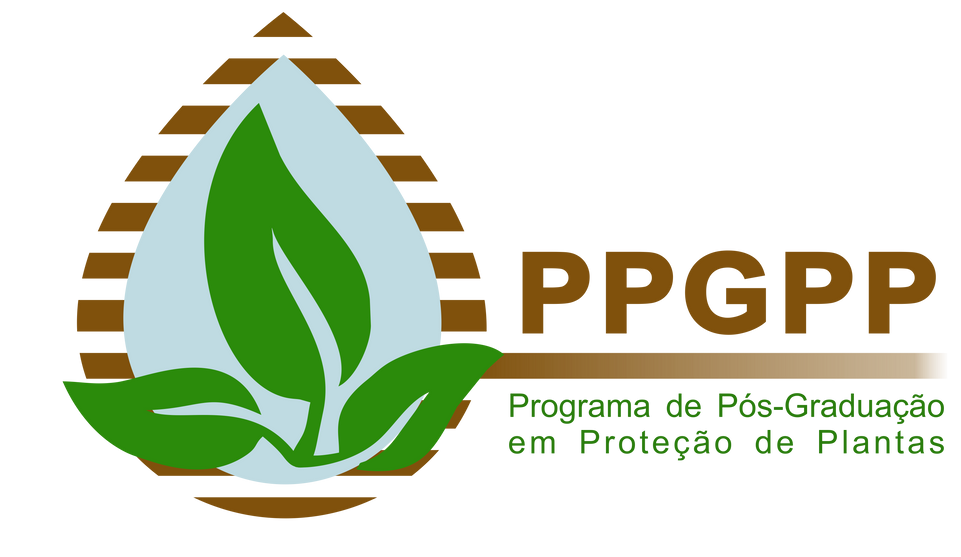 Este campo é opcional